МУНИЦИПАЛЬНОЕ ДОШКОЛЬНОЕ ОБРАЗОВАТЕЛЬНОЕ УЧРЕЖДЕНИЕ «ДЕТСКИЙ САД № 192»Как научить ребёнка рисовать дерево.
Старший воспитатель
Кокорева Д.В.
Что нам понадобится?
Как быстро сделать яркий, красивый фон для продуктивной деятельности?
Иногда случается, что приготовить фоны для художественного творчества заблаговременно не получается. Тогда на выручку может прийти следующий приём:
Наносим на лист мазками гуашевую краску, берём влажную салфетку и растираем краску по всему листу (краска высыхает моментально).
Как научить ребёнка рисовать дерево?
Рисуем снизу вверх, прикладываем кисточку вниз листа и ведём кисточку вверх. Получается ствол (вверху тонкий, внизу толстый).
Рисуем ветки
Прикладываем кисточку вниз ствола, ведём её вверх, пытаясь обвести ствол, а вверху уводим кисточку в сторону. Получаются ветки.
Рисуем ветки другим способом.
Если детям трудно прорисовать ветки кисточкой, можно выложить их из жгутиков пластилина. Пластилин можно покрасить.
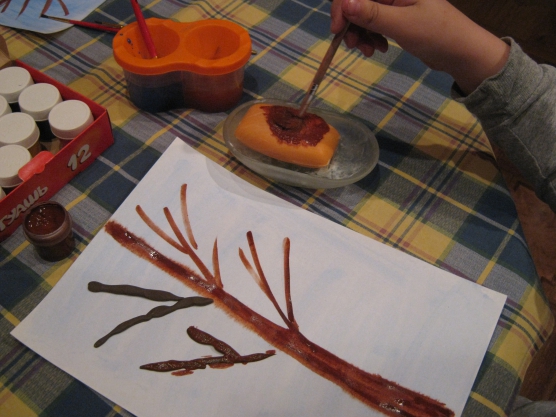 Берём кисточку и макаем в гуашевую краску, затем мылим её о кусок мыла, пока не появится пена, и прорисовываем пластилиновые ветки. Рисовать мыльной пеной детям очень нравится.
Как нарисовать крону?
Можно использовать необычный способ. Если рисуем осеннее дерево, то можно использовать пакетики чая «каркаде», «шиповник». Макаем пакетик в холодную воду, отжимаем и рисуем. Добавляем немного краски. Получается очень ярко, быстро, красиво.
Рисуем куст у дерева
Берём обычную белую салфетку, мнём её, намазываем нужное место водой, и прикладываем салфетку.
Белая салфетка – это наш кустарник. Осталось нарисовать крону. Вместо кисточки можно взять помазок (или широкую кисть). Макаем его в гуашевую краску, и рисуем крону.
Прорисовываем ветки, и куст готов.
Выполненная работа
Молодцы! С заданием справились.